Презентация по немецкому языку 8 класс
Plusquamperfekt


Учитель немецкого языка 
МКОУ «Захопёрская СШ»
Кузнецова Л.Н.
Plusquamperfekt
hatte/war+Partizip II
                                   -t
       ge           +     
                                  -en
Предпрошедшее время или давно прошедшее время
Прошедшее время (Vergangenheit).
Для выражения действий, событий и состояний, завершённых к моменту речи в немецком языке три временных формы:
имперфект (Präteritum), Прошедшее повествовательное время.
перфект (Perfekt), Прошедшее разговорное время.
Образование и использование перфекта (Perfekt).
haben/sein + (Partizip II) основного глагола.
Ich bade im Fluss. – 
Ich habe im Fluss gebadet.
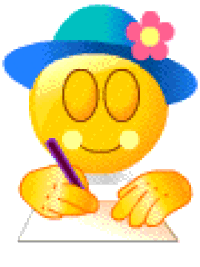 Образование и использование имперфекта (Präteritum).
lachen – lachte (слабые глаголы)

gehen – ging (сильные глаголы)
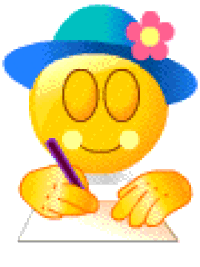 Plusquamperfekt
Эта временная форма используется довольно редко. Обозначает  действие, совершившееся раньше другого в прошлом. Образуется   при помощи Prateritum вспомогательных глаголов haben/ sein  +Partizip II ( причастия прошедшего времени) основного глагола.
Используется обычно, чтобы подчеркнуть последовательность двух действий.
Спряжение глаголов                 haben/war в Präteritum
Ich   hatte              war
Du   hattest            warst
Er
    Sie     hattet           war
    Es
Wir  hatten             waren
Ihr   hattet               wart
Sie  hatten              waren
Übersetzte ins Russische
Ich hatte im Fluss gebadet.
Du hattest die Pilze gesucht.
Er hatte Geschichten erzählt.
Ich war viel gereist.
Du warst ins Kino gegangen.
Поставьте предложения в Plusquamperfekt
Ich…. Tennis….. (spielen).
Du…. jeden Morgen …… (turnen).
Er…. viel….. (lachen).
Ich….dieses Buch sehr interessant….(finden).
Du….ins  Cafe….. (gehen).
Wir…..durch den Park….. (laufen).
Mein Freund…..mit dem Bus….. (fahren).
Проверь себя!
Ich  hatte Tennis gespielt.
Du hattest jeden Morgen  geturnt.
Er hattet viel gelacht.
Ich hatte dieses Buch sehr interessant gefunden.
Du warst ins  Cafe gegangen.
Wir waren durch den Park gelaufen.
Mein Freund war mit dem Bus gefahren.
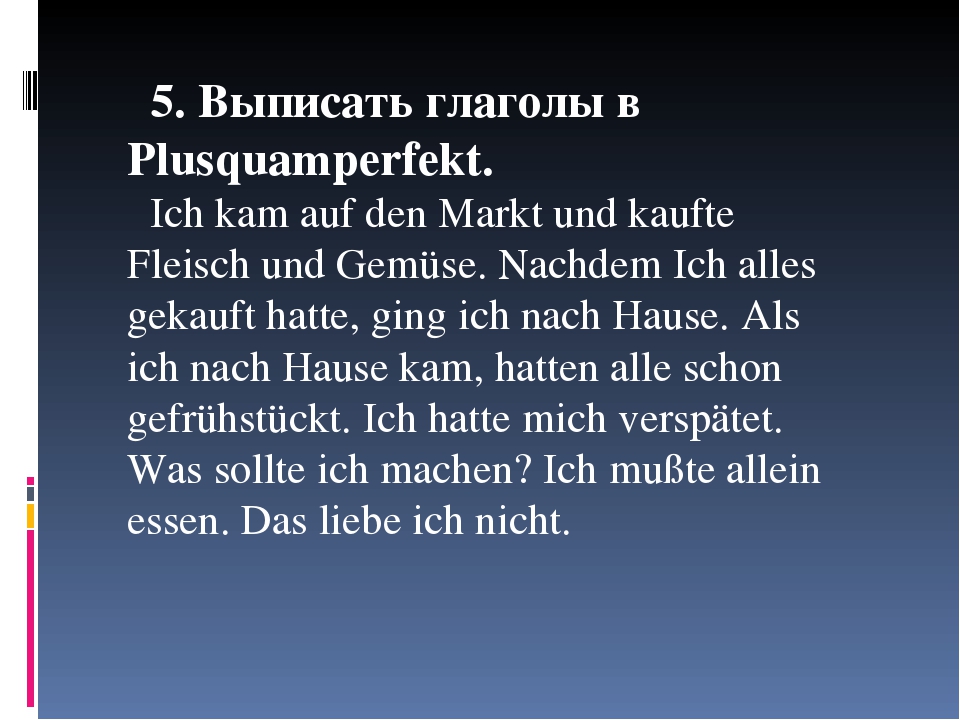 HAUSAUFGABEN
Стр. 33 №7. Выучить правило.
Стр. 32 №6. Прочитать, перевести.
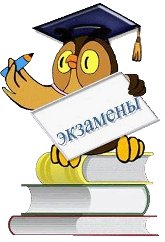